How are students using extensions                 and what is the impact on their success?

Catherine Halliwell & Cath Brown
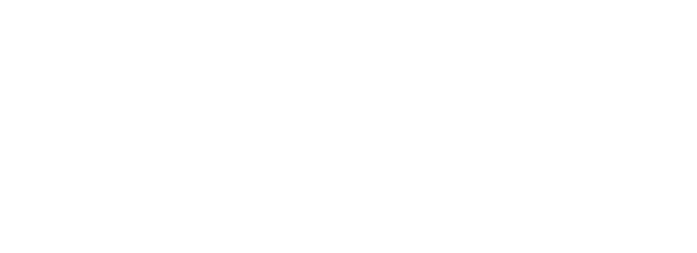 The Project
Why?
More students studying at high intensity and anecdotally more extension requests
Extensions potentially a mixed blessing

Our research questions
Do students studying at high intensity have more extensions?
How does use of extensions relate to success?
How are students using extensions?
What are the implications for assessment and course design?
Implications for supporting non-traditional students
Can we use extensions as an indicator of struggle?
For all five modules, there is evidence of a link (p < 0.01) between final grade and number of extensions

Whether or not a student takes an extension on the first TMA shows a link with final outcome (drop-out/ fail/pass) on S294, SK299, SXHL288 (p < 0.01) and SDK228 (0.01 < p < 0.05)

No such link on S295
An example – S294
Length of extension can matter too
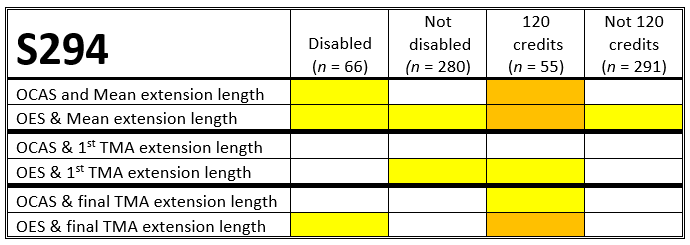 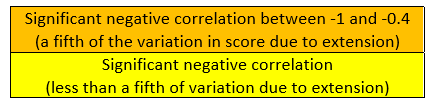 Some surprises
We thought students studying at high intensity would have more extensions

We thought Health Science students would have more extensions than Natural Science students
Extensions and Intensity
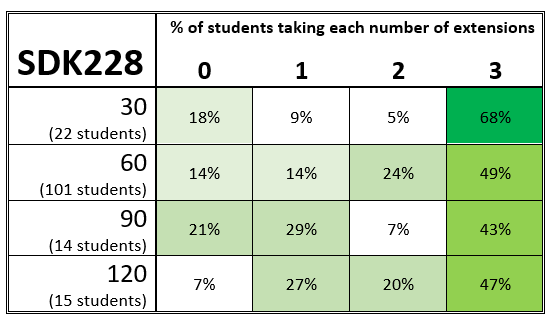 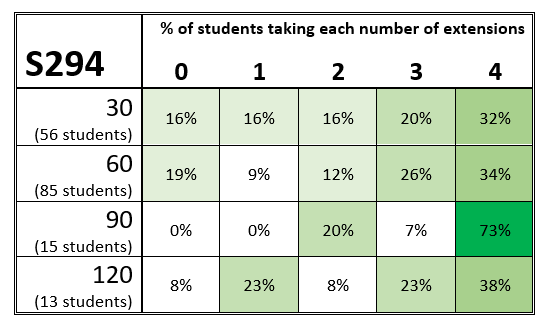 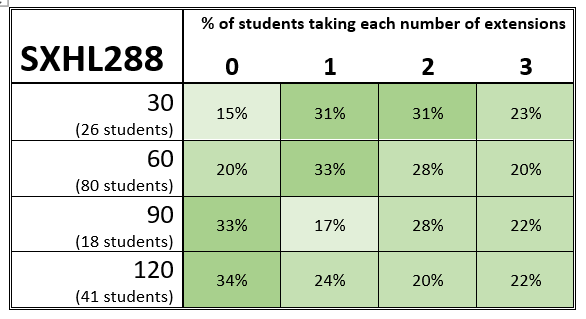 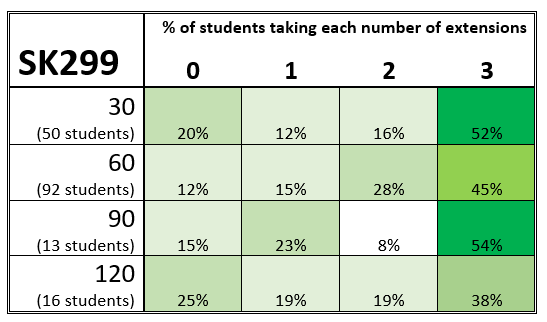 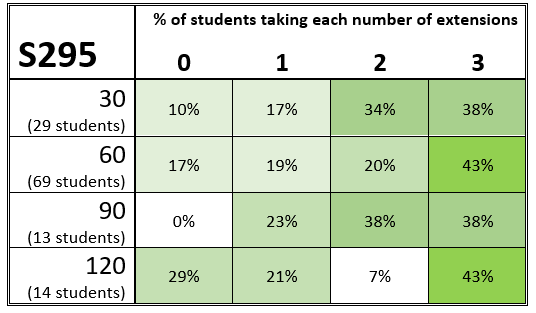 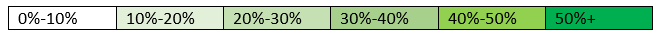 Does qualification make a difference?
Well, it depends how we look at it….

If we just compare on each module for the 4 relevant modules:
NO statistically significant difference at all on any module

If we compare the two qualifications by study intensity across all modules (eg 60 credit Health Sci vs 60 credit Nat Sci):
We get a very marked linkage at 30, 60, 120 credits

Possible confounding factor regarding some modules leading to more extensions, disproportionately taken by Health Sci students?
Comparing by intensity
TAKE AWAY POINTS
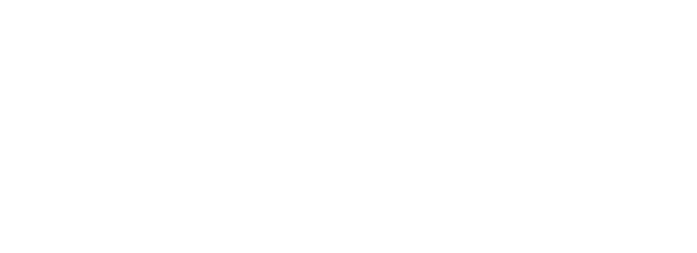 High intensity not always associated with multiple extensions
Complicated picture with qualification
Other factors – eg employment status…
Early extensions can be a warning sign of struggle
Large numbers of extensions occur with all outcomes, but more often with lower grades
Some modules have a lot more multiple extensions, and a much stronger link between extensions and outcomes
CAMPAIGN ASSETS
Recommendations
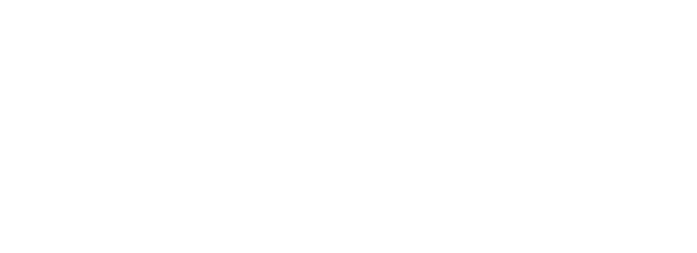 Consider interventions to support students taking early extensions
Assessment design – assignments requiring new skills oror a great deal of detail need longer
Monitor level of extensions in modules as a measure of real-time workload
Retain structured approach but with built-in flexibility – students’ lives are complicated
CAMPAIGN ASSETS
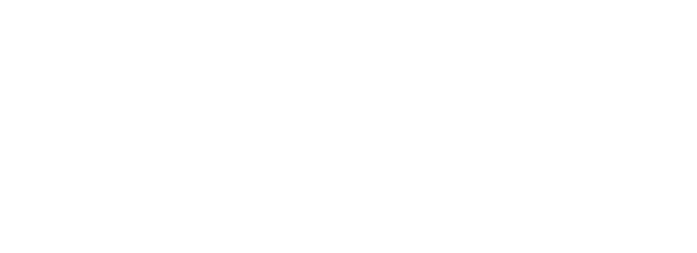 ThANK YOU FOR LISTENING!

Questions?

Catherine.Halliwell@open.ac.uk  Cath.Brown@open.ac.uk
Acknowledgements:  eSTEeM, Data & Student Analytics, our project mentor, Rachel Hilliam